Повторим определения
КЛЕТКА
ЯДРО
ВАКУОЛЬ
ХЛОРОПЛАСТЫ
ЦИТОПЛАЗМА
ВСПОМНИМ
Какие утверждения верны?
1.Клетка – основная единица строения всех живых организмов.
2.Оболочка, ядро, цитоплазма – главные части клеток.
3. Лупа – самый сильный увеличительный прибор.
4.  Живые клетки только питаются.
 5. Клетки одинаковы по форме и размерам.
 6.  Организм человека состоит из клеток.
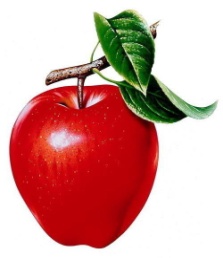 Гусеница может переползать в соседнюю клетку по горизонтали и вертикали начав свой путь с буквы «П»
Процессы, обеспечивающие жизнь(Процессы жизнедеятельности организмов)
Процессы жизнедеятельности живых организмов
Обмен веществ
питание
выделение
Развитие
размножение
пищеварение
дыхание
Раздражимость
Рост
Фотосинтез – процесс образования органических соединений из неорганических (воды и углекислого газа) с использованием энергии Солнца.
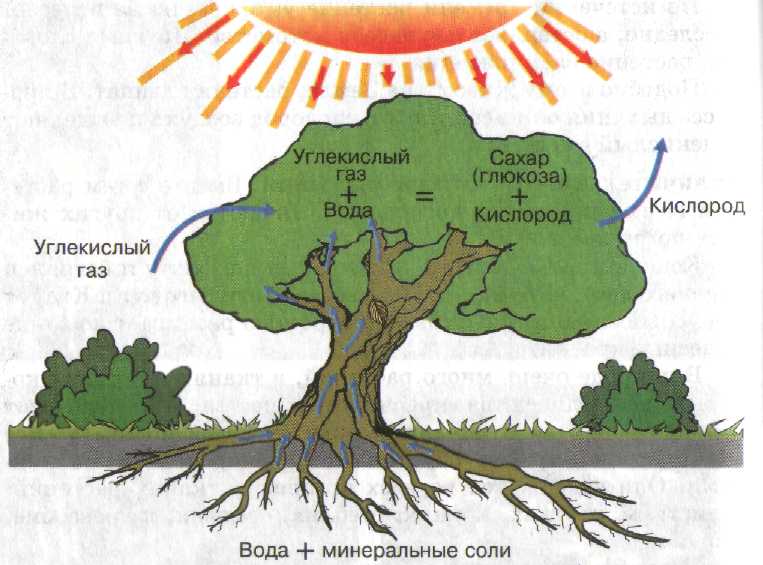 Организмы по способу питания
Организмы по способу питания
Автотрофы
Гетеротрофы
Создают органические вещества (Растения, некоторые бактерии)
Питаются готовыми органическими веществами
(Животные, Грибы, растения-паразиты, некоторые бактерии)
Выделение
В процессе жизнедеятельности в организме образуются ненужные и вредные вещества, которые необходимо из него удалять.
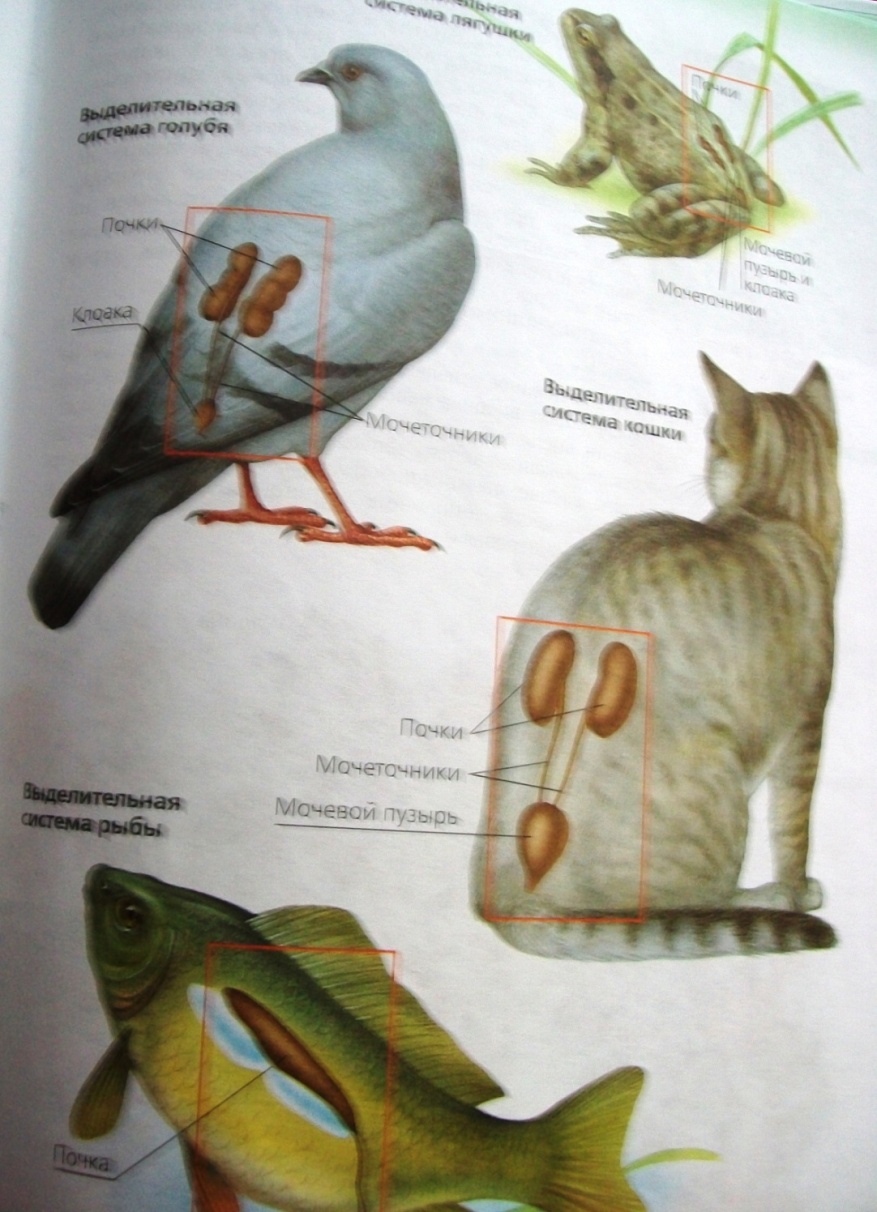 Дыхание
Углекислый газ
Кислород
Организм
Простые вещества
Сложные вещества
кислород
Энергия
ОБМЕН ВЕЩЕСТВ
ДЫХАНИЕ
ВЫДЕЛЕНИЕ
ПИТАНИЕ
Гимнастика для глаз
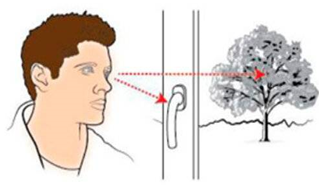 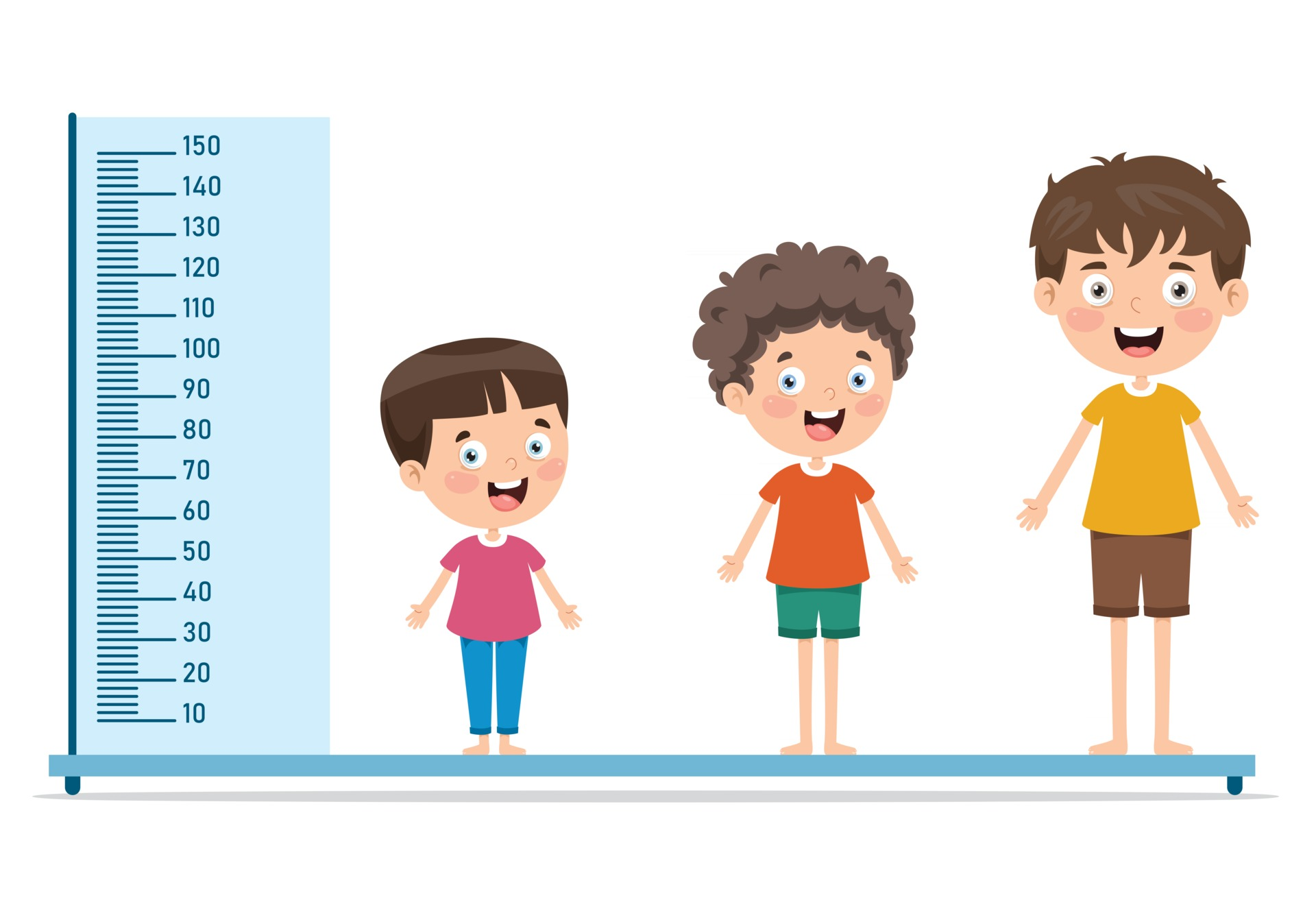 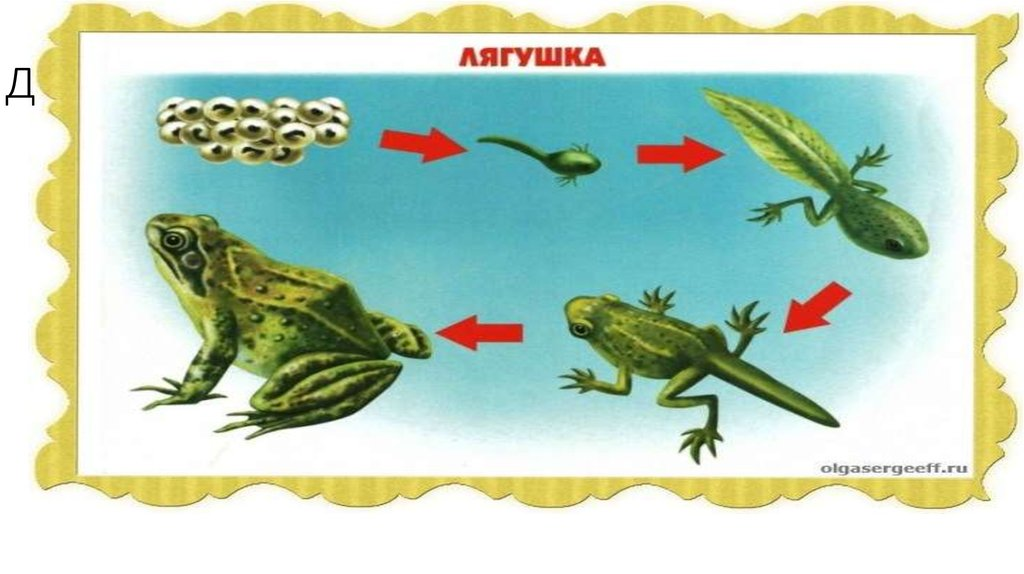 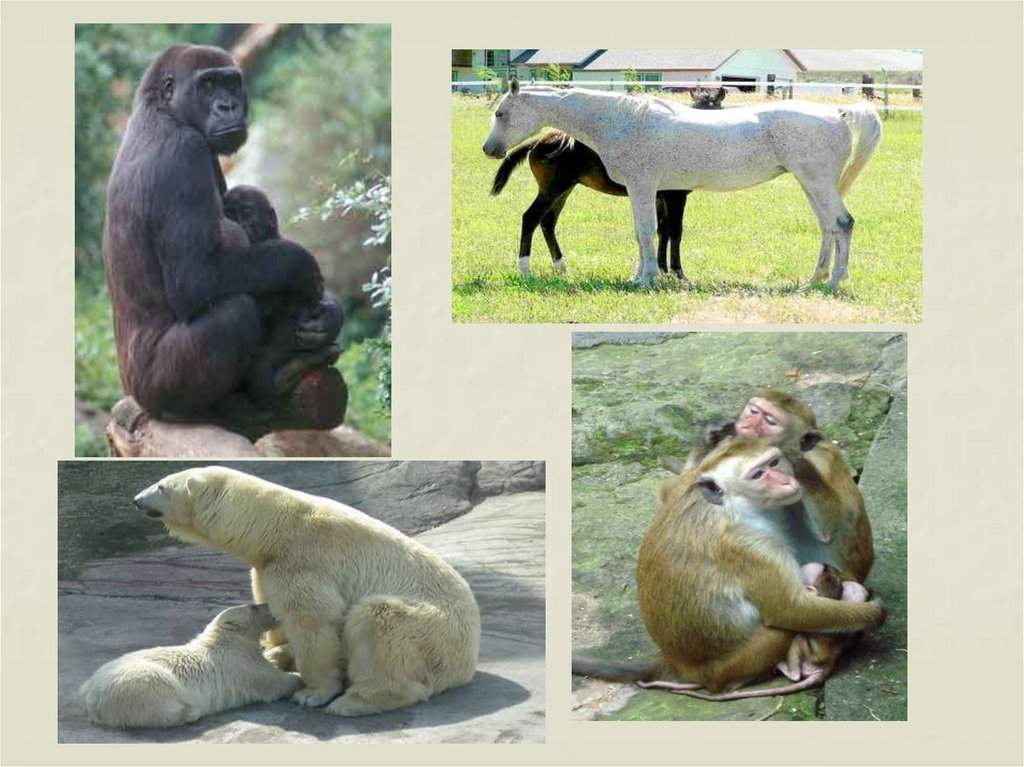 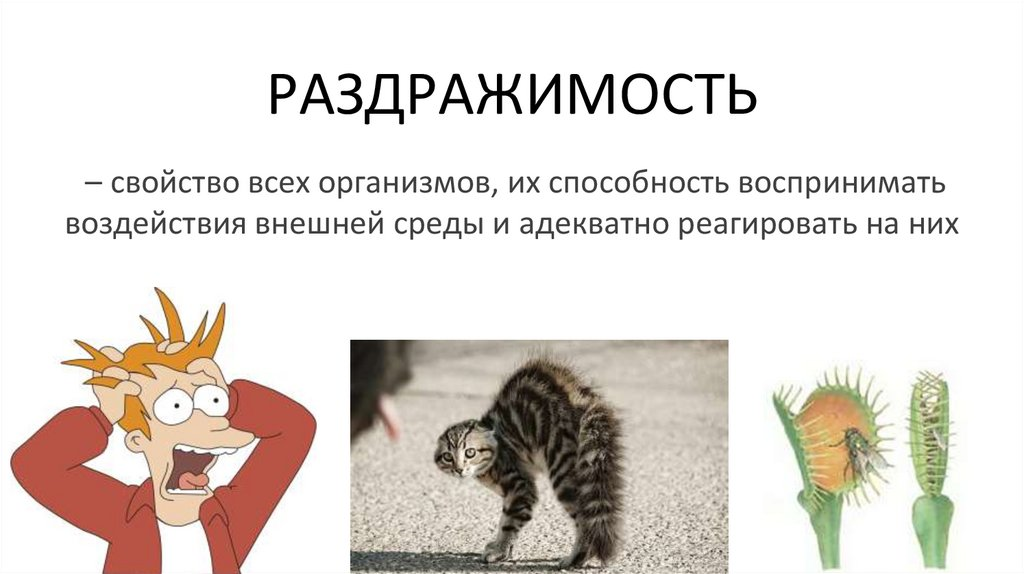 Как называются организмы, способные образовывать сами питательные вещества1.Эукариоты2. Автотрофы3. Гетеротрофы4. Грибы
Выбери верные утверждения.1. Все грибы- гетеротрофы2. Водные растения способны к фотосинтезу.3. На шерсти ленивца поселяются одноклеточные водоросли, поэтому он является автотрофом.4. Все бактерии – гетеротрофы.5. Берёза и подберёзовик- автотрофные организмы.6. Травяная лягушка содержит хлоропласты.
На схеме изображены три множества, каждое из которых объединяет по три характеристики царств. Какие царства обозначены цифрами 1-3
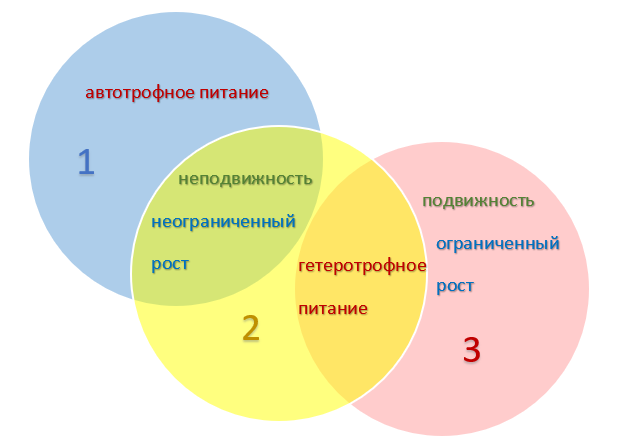 фотосинтез
рост
дыхание
раздражимость
Реакция организма на внешнее воздействие
Обмен веществ
Поступление в организм нужных веществ, переработка их и выделение ненужных
Увеличение размеров организма
Окисление питательных веществ с помощью кислорода с целью получения энергии
Образование питательных веществ из углекислого газа и воды под действием света